OBIS Publications Study
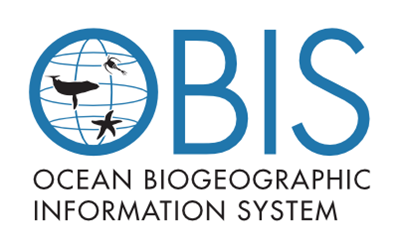 Linda Pikula, NOAA and IODE GEMIM
Ashley Jefferson, NOAA
November 2014 for OBIS Steering Group
Oostende, BE
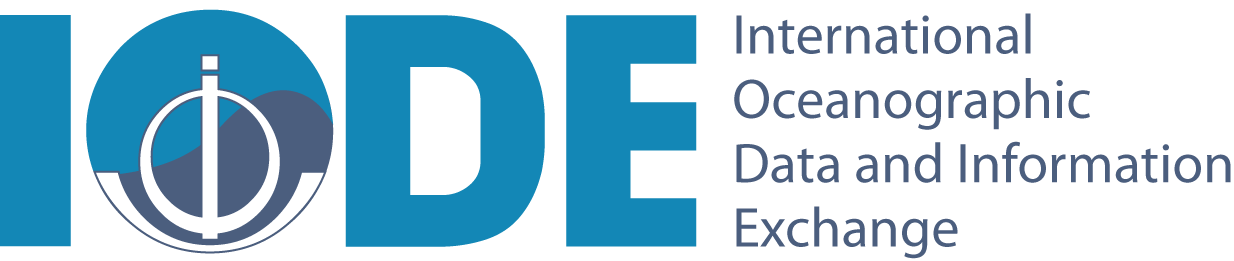 Analyzing OBIS Papers
Ward Appletans, IODE Program Specialist, Project Manager OBIS, requested this project to demonstrate that OBIS is used and how it is used and perhaps how it might be used more effectively in publication output?

He delivered over 900 literature citations gathered through Google Scholar to be analyzed.
Documents mentioned OBIS or used OBIS data.
Documents were categorized into 9 Fields
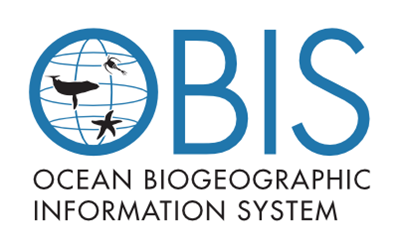 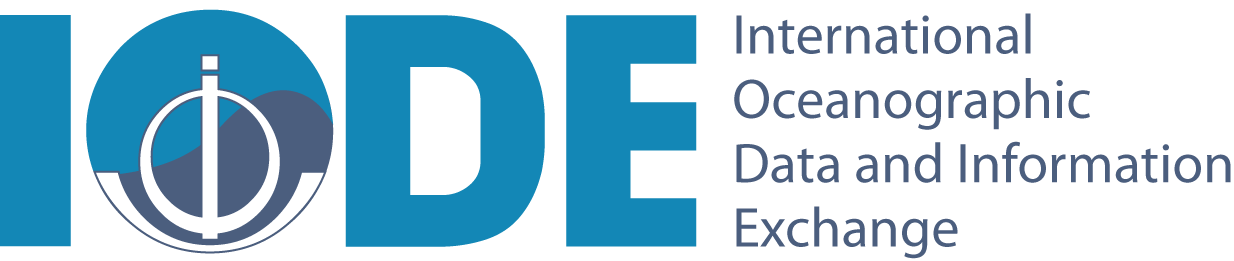 9 Categories
Law 
Economy 
Industry
Conservation
Data Management 
Science Policy
Ecosystem Services 
Informatics/visualization 
Other (with the “other” topics listed) 
Also, languages in which publications were produced and regional focus of articles were noted when possible
In “Other” Category of OBIS Documents
Education/Communication 
GeoBon 
Funding 
Ethno Archeology 
MPA's 
Extinct 
Emergency Response 
Satellites 
Turtles 
Oil Pollution 
Bronze Age Shells 
Early Pleistocene
Sampling
History of Science 
Seabirds 
Microbial 
Genetics 
Molecular Ecology 
Applied Geography 
Medical 
Invasive Species
Sonar noise/mammals 
Mountains Biodiversity 
Barcoding DNA 
Gap Analysis 
Genetic Resources 
Bar Code of Life 
Paleogeography, Paleoclimatology, Paleoecology
Web of Science OBIS Citation Distribution by Year andH-Index 41Peer Reviewed Articles Only
A note on Web of Sciencemetrics
Citation Metrics are computed on “peer reviewed “ articles only. This is a better metric
WOS metrics are repeatable and computation is conducted in a standard manner
This allows for comparison in a reliable way
A Note on Google Scholarmetrics
Google Scholar metrics are computed in an “unrevealed” manner
They are computed using peer and non-peer reviewed publications – not a generally accepted manner for academics
Google Scholar metrics are generally not repeatable
The Google metrics are improving….
Google ScholarOBIS Citation Distribution by Year and H-Index 50Peer Reviewed and Gray Lit
Results 1
OBIS has produced almost 1,000 publications since its inception (which could be tracked under present conditions)
Scholarly publications could be tracked more accurately through better use of OBIS terms in keywords delivered to publishers when science articles are submitted for publication
Citations to these articles might be improved through thoughtful choice of publication venues, considering “Impact Factor” of journals
Suggested Keywords to Use(Seems Obvious but not often used)
OBIS Thematic Nodes
 FishBase
Hexacorals
OBIS-SEAMAP
MicrOBIS
Seamounts Online
Syndeep
Regional OBIS Nodes
AntOBIS
ArcOD
ArOBIS
OBIS-Australia
OBIS-Canada
Caribbean OBIS
OBIS-China
EurOBIS
IndOBIS
OBIS-Japan
KOBIS
MedOBIS
PEGO-OBIS
SEAOBIS
South Western Pacific OBIS
AfrPBOS
ESPOBIS
WSAOBIS
OBIS-USA
OBIS-Ukraine
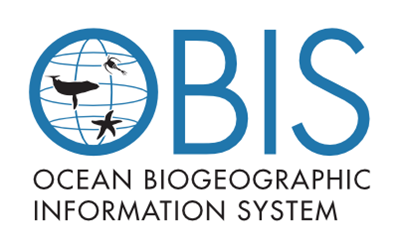 Results 2
Suggested publishing in Peer Reviewed journals rather than “gray literature” when possible
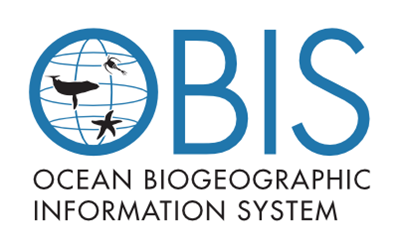 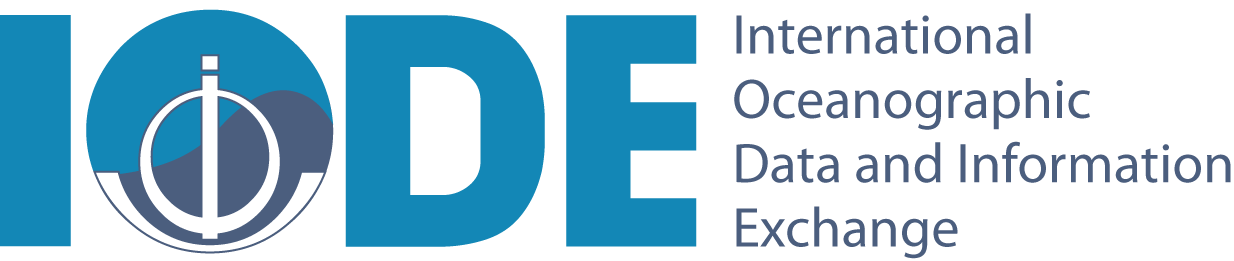 Results 3
Suggest Publishing in the highest impact factor journals
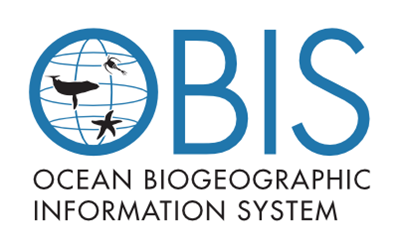 Results:Suggested High Impact Journals in which to publishUsing 5 year Impact Factor                                                                                         Imp.F         # pub
Highest 5 year impact journals 2nd page
Results
Try not to publish in “unranked” journals
    when possible
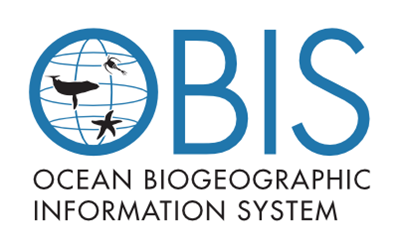 “Unranked Journals” no impact factor page 1
“Unranked Journals” Page 2
References and Charts
The Endnote file used to compile this study is available on request from linda.pikula@noaa.gov
Also, all excel files created are available
The 405 Peer reviewed citations are freely available in Linda Pikula’s ResearcherID 
    www.researcherid.com
To Access Top Cited OBIS Articles, Top Cited OBIS Authors, Least Cited OBIS Articles

Go to Researcher ID
		 http://www.researcherid.com/
Search for Members (left side)
Search for Linda Pikula
Select name to view list of articles
Sort by Title, Times Cited, Date Added, or Publication Date